КГКОУ ШИ 11
Формирование культуры питания обучающихсякак средство сохранения и укрепления здоровьяобучающихся
Смирнова Г.А.
п. Ванино
2020
Здоровый образ жизни - образ жизни отдельного человека, направленный на предупреждение болезней и укрепление здоровья.

 Одним из важнейших компонентов здорового образа жизни является правильное питание.
Полноценное питание, обусловливая оптимальное протекание процессов обмена веществ в организме, существенно влияет на резистентность и иммунитет ребенка по отношению к различным заболеваниям, повышает его работоспособность и выносливость, способствует нормальному физическому и нервно-психическому развитию
В рамках нашего образовательного учреждения приказом директора создана школьная бракеражная комиссия по питанию.

Совместная работа комиссии позволяет контролировать организацию питания в школе, его качество, вносить необходимые коррективы и, в конечном счете, сохранить здоровье каждого обучающегося
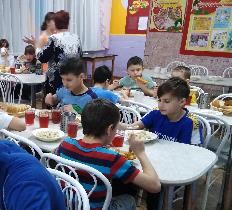 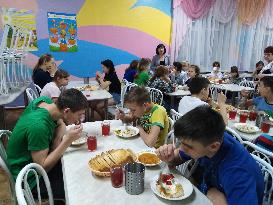 Прием пищи в школе организован по графику в одно и то же время в соответствии с общим распорядком дня.
Для обучающихся предусмотрено шестиразовое питание
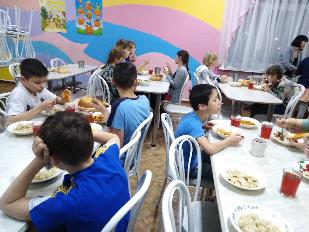 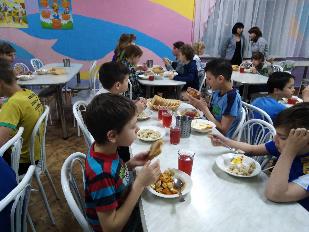 Перед приемом пищи воспитанники моют руки с мылом
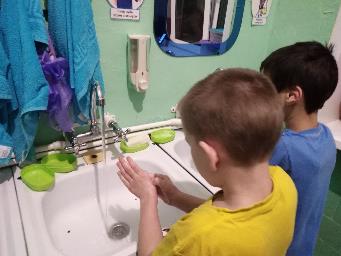 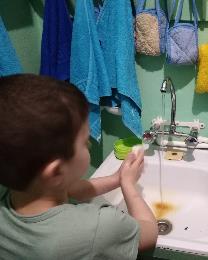 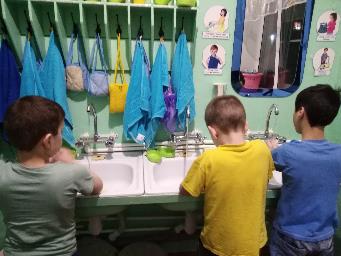 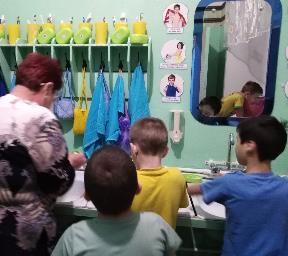 Беседа : «Правильное питание – здоровые и вредные продукты»
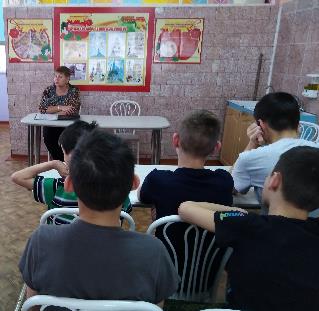 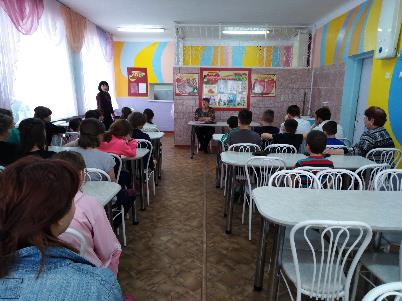 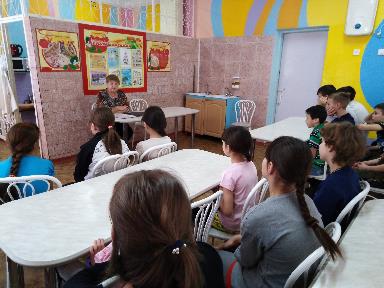 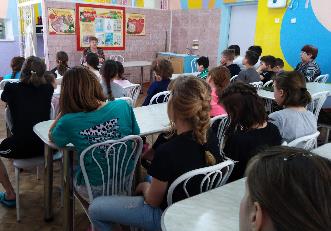 Дидактические  игры
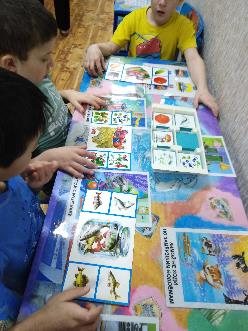 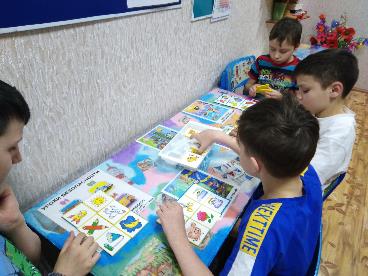 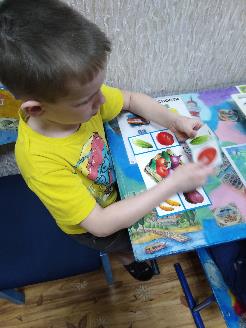 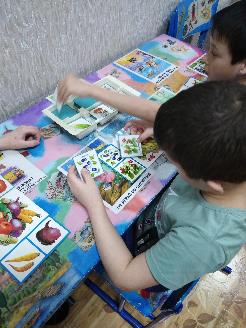 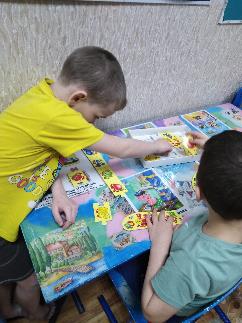 Мои первые игры. Просветительная работа
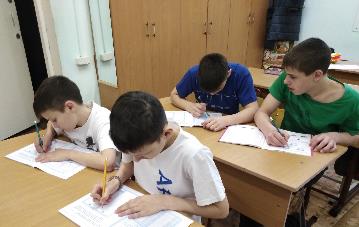 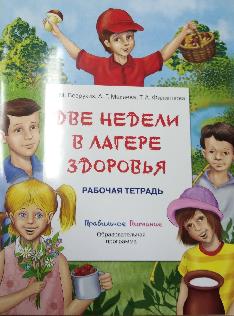 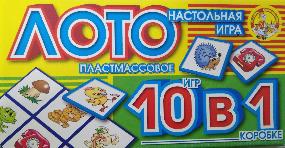 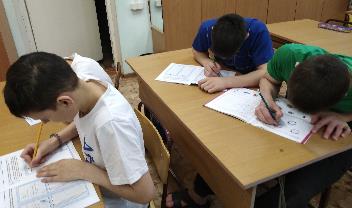 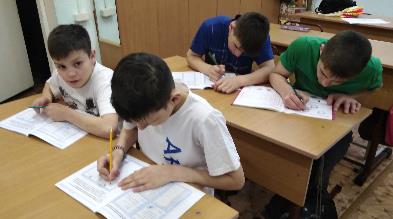 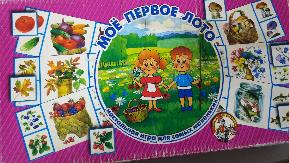 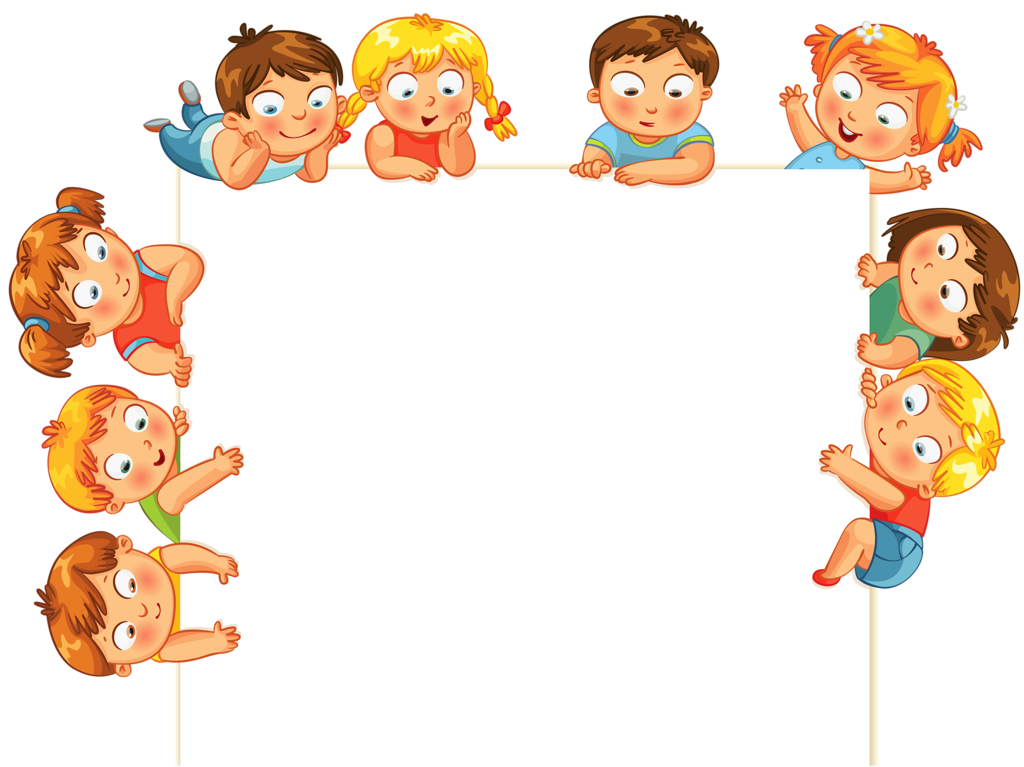 Спасибо за внимание